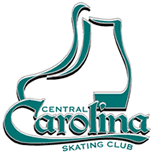 Central Carolina Skating Club
Member Information

www.centralcarolinasc.com
1/14/14
1
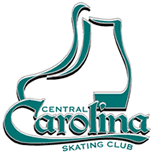 Table of Contents
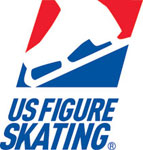 Page #
Skating Skill Levels  
Types of US Figure Skating Memberships  
Member Benefits Provided by USFS
Member Benefits Provided by CCSC 
	Benefits for All Membership Types  
	Benefits that Vary Based on Membership Type 
	Activity Grants
Reasons to Volunteer
Volunteer Opportunities
Traffic Flow and Ice Etiquette
SafeSport
Board Members
Links and Resources
3
4
5

6
7
8
9
10
12
13
14
15
1/14/14
2
Levels of Figure Skating Participation
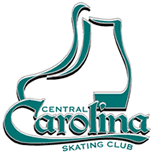 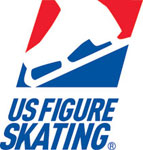 An Introductory Guide for Parents and New Skaters
Experienced
Just starting
Skater is enrolled in USFS Basic Skills group lessons
Snowplow Sam Levels 1-3
Basic Skills Levels 1-8
Free Skate Levels 1-6
minor roles
major roles
Skater may perform in annual Sportsplex-sponsored holiday ice show (Nutcracker)
Skater takes private lessons from a coach and JOINS CENTRAL CAROLINA SKATING CLUB
Skater progresses through the 
standard USFS testing system
Skater may compete with a synchronized skating team
Skater may participate in free skating competitions1
Skaters may compete at the no test/beginner level before they have passed any standard USFS tests
Beyond no test/beginner, a skater’s competition level is determined by his/her test level
Two tests must be passed at each level – moves in the field and free skating
At all levels, the moves test must be passed before the free skating test
More difficult moves tests can be taken without passing lower level free skating tests, e.g., a skater may test Pre-Preliminary Moves and then Preliminary Moves before testing Pre-Preliminary Free Skating
US Figure Skating 
membership type* required for participation:
Basic Skills
Full
*See next page
1/14/14
3
1	Includes many different disciplines (e.g., singles, pairs, dance) and events (e.g., moves in the field, compulsory moves, free skating, artistic, interpretive)
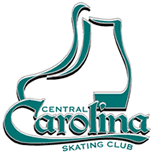 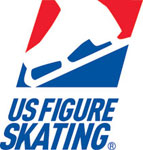 Types of US Figure Skating Memberships
Basic Skills
Full
Friends of Figure Skating
Types of Full Membership Offered by CCSC
Introductory
Collegiate
Discounted fee
One skater
Associate
Junior with Parent
Regular fee
One or more skaters
Senior
Senior Couple
Family
1/14/14
4
*Introductory membership is an initial, one-time membership option after Basic Skills
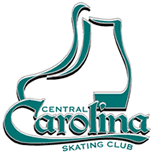 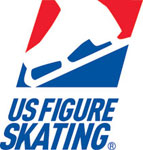 Member Benefits Provided by USFS
Basic Skills
Full
Friends of Figure Skating
Key benefit that typically prompts skaters and/or parents to join Central Carolina Skating Club which provides full USFS membership
“Joining a club after group lessons is the first step to becoming a more advanced skater…Every club offers different membership packages and benefits.  Joining a club is an important step in a figure skater’s life, as this becomes your training home.  Once a skater is ready to take official U.S. Figure Skating tests or compete in competitions beyond Basic Skills, joining a club becomes necessary.”  (US Figure Skating website)
1/14/14
5
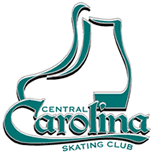 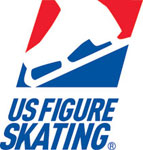 Additional Member Benefits Provided by CCSC
Benefits Included for All Membership Types
1/14/14
6
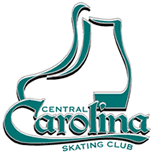 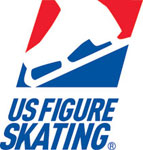 Additional Member Benefits Provided by CCSC
Benefits vary by membership type
One vote per member ≥ 18 years of age
No voting rights
Members ≥ 18 years of age are eligible
Ineligible
Up to $504
Up to $254
Ineligible
Eligible
Benefit requires volunteer hours at CCSC-sponsored events  (see page 10)
1One-time payment of $150 for four-year membership
2Must be a club member for at least 12 months prior to election
3Financial support is contingent upon volunteering for the club
4Five dollar discount earned for every hour of volunteer service, applied to following year’s membership dues (see slide 10)
1/14/14
7
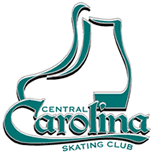 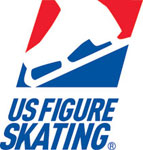 Activity Grants Provided by CCSC
CCSC is dedicated to supporting its member skaters of all disciplines, abilities and ages through financial assistance.  Financial support decisions are made on a year-by-year basis by the CCSC Board of Directors based on the club’s financial status.  Support payments are made at the end of the fiscal year only when funds are available.  The order of priority will be as follows:  skaters, judges/officials, coaches.
Benefit requires volunteer hours at CCSC sponsored events
1Amount paid is $150 per team ($75 per skater) of singles grants due to shared coaching fees
2Includes ONE of the following:  CCSC Classic, Non-qualifying Regionals, Adult Sectionals or Non-qualifying Adult Nationals
3Amount equivalent to grant provided to skaters at the regional qualifying level
1/14/14
8
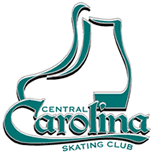 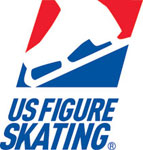 Reasons to Volunteer
1/14/14
9
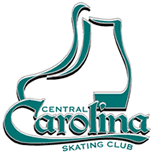 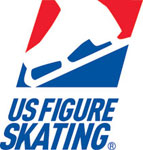 CCSC Volunteer Opportunities
Membership Discount
Volunteer Hours
Activity  Grant
1The Nutcracker is sponsored by the Orange County Sportsplex.  Volunteer hours supporting the Nutcracker do not apply to CCSC minimums
2CCSC may host additional competitions, e.g., Adult Eastern Sectionals or Basic Skills.  Volunteer opportunities are similar for all competitions
1/14/14
10
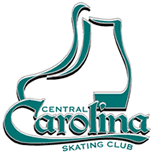 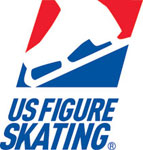 Traffic Flow and Ice Etiquette
Tips for Younger and/or Less Experienced Skaters
Skate on the whole ice surface.  Trying to stay out of the way by only skating at the end of the rink or in a corner is not helpful.  Please use the whole surface.  When your coach suggests practicing on free skating sessions, it means he or she believes you have the skills to skate on the whole ice!

Keep moving.  It’s not important to skate fast, but it is important to keep moving!  If you feel like you’re in the way, stay calm and skate in a direction away from the path of travel of other skaters.  Trying to outrun a faster skater won’t help you get out of the way.  Go in a different direction.

Learn where skaters are likely to jump.  Talk to your coach about where jumps are usually placed on the ice surface.   Learn where the “lutz corner” is and avoid standing or spinning in these areas.  

Learn where skaters are likely to spin.  Skaters typically spin in the center of the ice.  Please practice your spins there rather than at the end or in a corner where more advanced skaters usually jump.

Chit chat in safe spaces.  Skaters looking for encouragement or direction from a parent should do so off the ice.  When skaters stop on the ice and begin to communicate with someone off the ice, they are significantly less aware of their surroundings and put both themselves and others at risk.
1/14/14
11
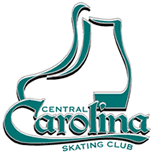 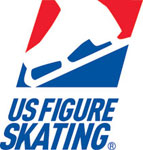 Traffic Flow and Ice Etiquette
Tips for ALL Skaters
1)   Look out for the people who aren't looking out for you (and give them extra space)

	Some circumstances when another skater might not be looking out for you: 
Programs - It’s more difficult to see potential collisions when performing difficult choreography and focusing on music.  Skaters should learn which music goes with which skater and give skaters extra space when they are practicing their programs.  After some time, it’s possible to learn some of the patterns in others' programs to predict their path of travel.
Lessons - A skater’s attention is divided when he/she is in a lesson.  Skaters focus on their coach when their view would otherwise be expanded across the entire ice surface.
Harness - When a lesson uses the harness, skaters should try to avoid that corner.  The coach and skater cannot maneuver together quickly, or veer far from the harness line.
Pairs/Teams – A skater’s attention is divided when skaters practice pairs or dance in teams.  It is more difficult for couples to stop or change directions quickly.
Spins - You can't see a thing when you're spinning.  Never skate close to a spinning skater - even if your music is playing (see next point about right-of-way).  Always give spinners enough space to change positions into a camel spin (e.g., don't skate close to an upright spin because the skater may change positions and extend his/her leg at any point).
Having a bad day or generally clueless.  Anytime a skater isn't actively looking around at traffic flow on the ice, they should be given more space.  These phenomena span all ages and abilities.

Think of safety first, then right-of-way.  Right-of-way goes to skaters in the following order:

Spins – Spinning skaters are unable to see other skaters.
Programs - Skaters should be mindful of the person running their program and try to stay out of their way.  However, every skater on the ice, whether their program music is playing or not, is responsible for skating safely.  Sometimes younger skaters follow their program pattern directly into (or very near) someone else's camel spin because they believe they have the "right-of-way."  Or, equally unsafe, more advanced skaters sometimes barrel through a program when there are too many little ones who are unable to get out of the way.  
Lessons– After programs and spins, skaters in lessons should be given the right-of-way to help make lessons as productive as possible.  When a lesson involves use of the harness, other skaters should try to avoid that corner as the coach and skater cannot maneuver together quickly or veer far from the harness line.

Communicate with and teach inexperienced skaters.  If someone is in your way, simply asking them to move is the quickest, safest and friendliest way to make space on the ice.  Younger or inexperienced skaters often don't know they are in the way.  If an advanced skater tells them, for example, what jump they're working on and what direction they'll be coming from, the inexperienced skater will (a) get out of the way and (b) learn a bit about traffic flow.  This is much more effective than creating fear and bad energy by skating dangerously close to another person.  Everyone is responsible for making the ice a safe space.  Friendly advice is usually very well received.
1/14/14
12
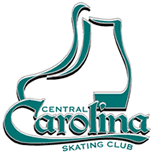 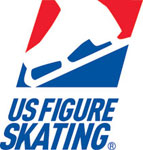 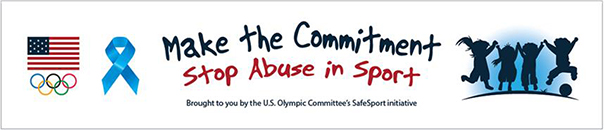 USOC / USFSA SafeSport Program
U.S. Figure Skating is committed to providing a safe and positive environment for our members’ physical, emotional and social development and ensuring it promotes an  environment free from abuse and misconduct. Through the U.S. Figure Skating SafeSport Program, U.S. Figure Skating is committed to providing the safest possible environment for all participants.
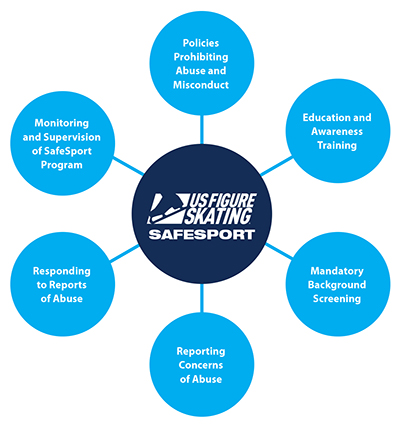 SafeSport Brochure
(http://tinyurl.com/lznr672)Official US Figure Skating Site
 www.usfigureskating.org/safesport
For any questions, inquiries or to make a report, please contact:
CCSC Compliance Chair
Laura Meinecke (isk8nyc@yahoo.com)

USFSA SafeSport Committee
safesport@usfigureskating.org
1/14/14
13
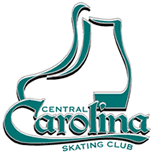 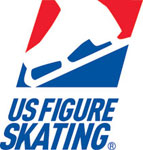 Current Board Members
*Only club officers can sign competition applications
1/14/14
14
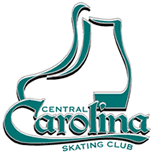 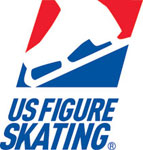 Links and Resources
1/14/14
15